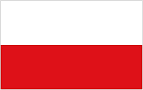 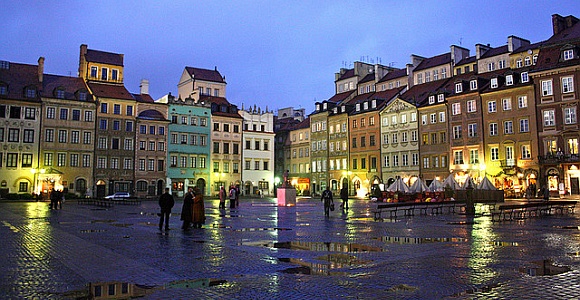 Poland
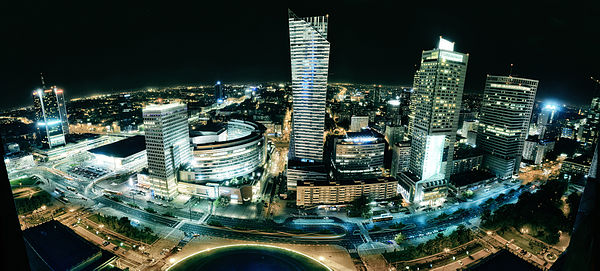 Warsaw- capital city of Poland
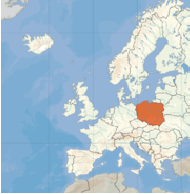 Poland has 38,350,000 people
Famous Poles
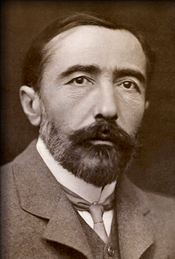 Władysław “Władek” Szpilman – was a famous Polish pianist and composer
Jozef Teodor Konrad Korzeniowski- was a Polish writer
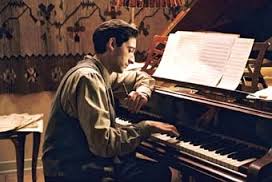 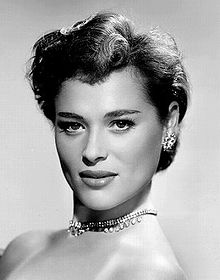 Karol Józef Wojtyła ( Ivan Pavao 2.)- was  a pope from Poland
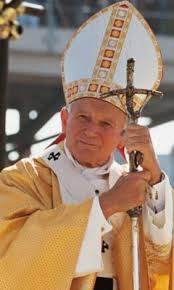 Bajla Węgier (Bella Darvi)- was a Polish actress
Tradition and culture, food and a symbol of Poland
Polish symbol: Polish emblem
Tradicional Polish food: - golabki
          - twaroga
          -  makowiec
          - pierogi
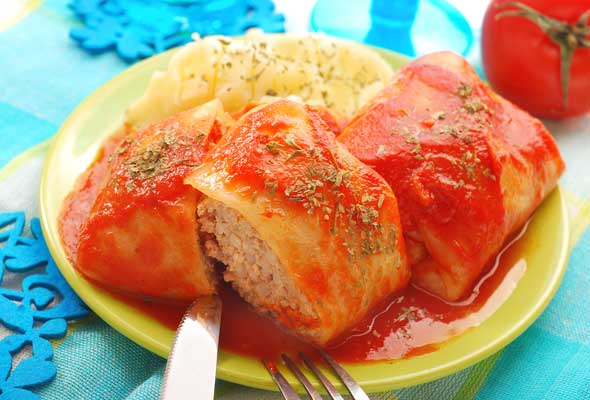 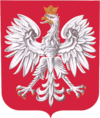 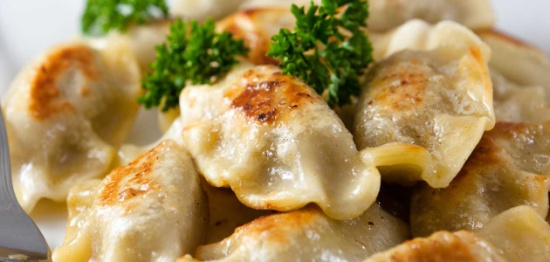 Tradition and culture: traditional Polish dances - zbojnicki
                         - polka
                         - krakowiak
                         - mazur
                         - polonez
                         - oberek
                         - kujawiak
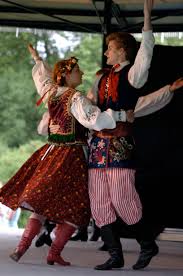 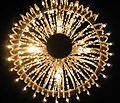 Polish sights
Wawels Cathedral, and castle- on UNESCO’S List of attractions
Old salt mine Wieliczka- is on UNESCO’S List of attractions
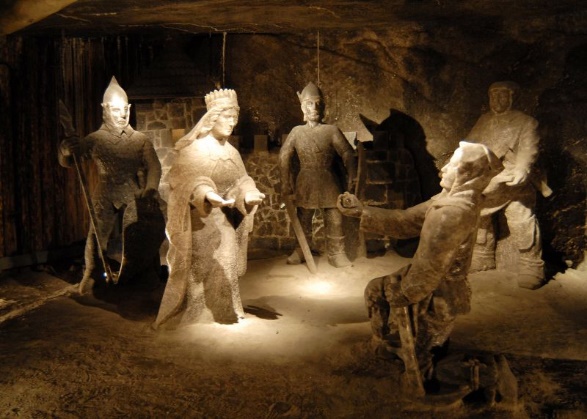 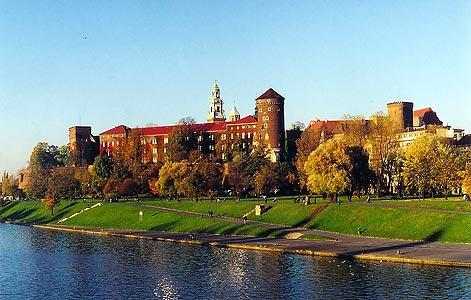 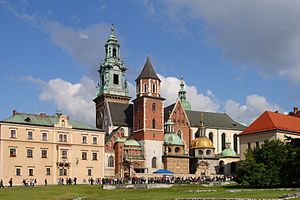 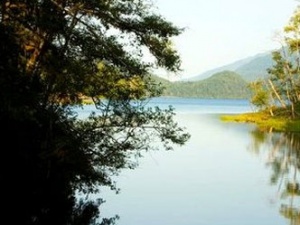 Mazurija lake
„A dream will always triumph over reality , once it is given the chance”.
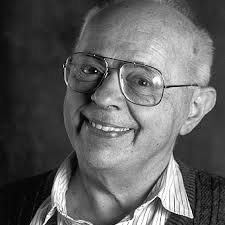 Stanislaw Lem